AMIT MINDEN ÚJSÁGÍRÓNAK TUDNIA KELLENE AZ IPARJOGVÉDELEMRŐL
SZTNH WORKSHOP, 2015. 09. 23.
BONYOLULT KÉRDÉSEK – EGYSZERŰ VÁLASZOK avagyKIT KÉPVISEL AZ UJSÁGÍRÓ?
.
SZÓVAL KIT IS?
AZ OLVASÓT/NÉZŐT/HALLGATÓT
VAGY
A FELTALÁLÓT?
EZ BIZONY FOGAS KÉRDÉS!
A szellemi tulajdon védelmeA szellemitulajdon-védelem a tevékeny, alkotó ember elismerésének, érdekei védelmének és érvényesítésének jogi szabályozását foglalja rendszerbe.
Célja:
a tudomány és a technika fejlődésének elősegítése
az alkotó- és vállalkozókészség ösztönzése és erősítése

Mindezt úgy éri el, hogy közben:
az eredményes szellemi munkát végzők erkölcsi és anyagi  elismerésben részesülnek.
MIT VÉD AZ IPARJOGVÉDELEM?
Amit mások előszeretettel hamisítanak!!
Célja: Művének hasznát az alkotó arathassa le!
Eszközrendszere: Az oltalmi formák „csokra”
NE KEVERJÜK AZ EGYES OLTALMI FORMÁKAT !!

(szabadalmaztatás – oltalmaztatás)
(levédés – kerülendő!)
MI A SZABADALOM?
A szabadalom egy találmány hasznosítására vonatkozó kizárólagos vagyoni értékű jog.
Szerzői jog
Tárgya

	Irodalmi, művészeti , szellemi alkotás( pl. regény, színdarab, zenemű, festmény ) Szoftver

	Megszerzéséhez nincs szükség hatósági eljárásra, a védelem az alkotás megszületésének pillanatától
     automatikusan érvényesül (nem kell díjat fizetni az oltalom fenntartásáért)
Mit csinál a Szellemi Tulajdon Nemzeti Hivatala?
(MSZH – SZTNH névváltozás 2011. 01. 01.
A Hivatal képzett munkatársai elbírálják, hogy egy adott bejelentés megfelel-e a törvényes követelményeknek, s ha igen, megadják rá a kért oltalmat.

A Hivatal arra is törekszik, hogy minél többen minél többet megtudjanak a szellemitulajdon-védelemről.
MIRE ÜGYELJÜNK, HA BESZÉDBE 

ELEGYEDEDÜNK  EGY

 FELTALÁLÓVAL?
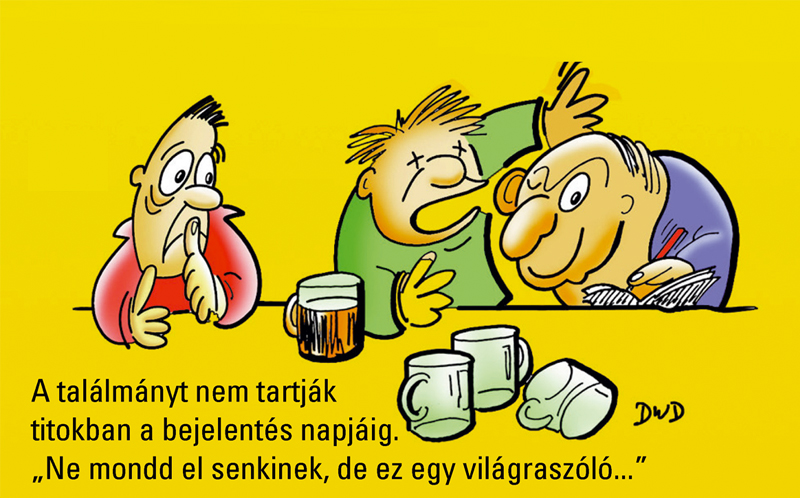 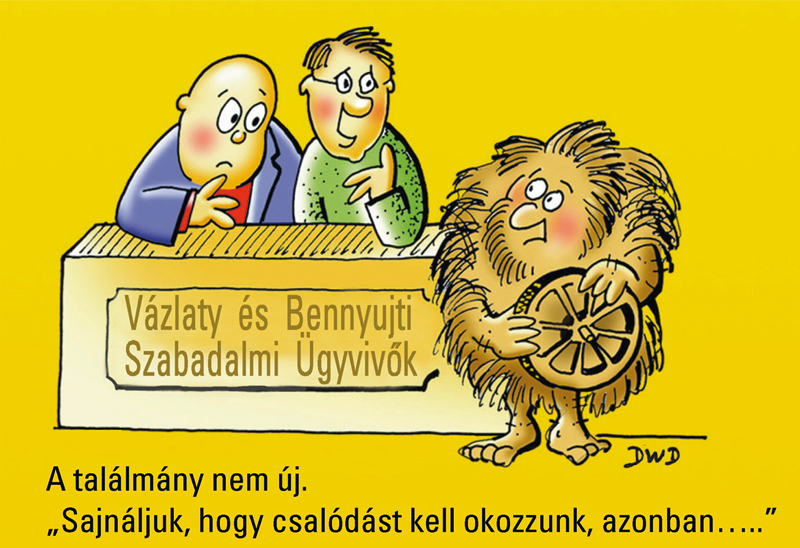 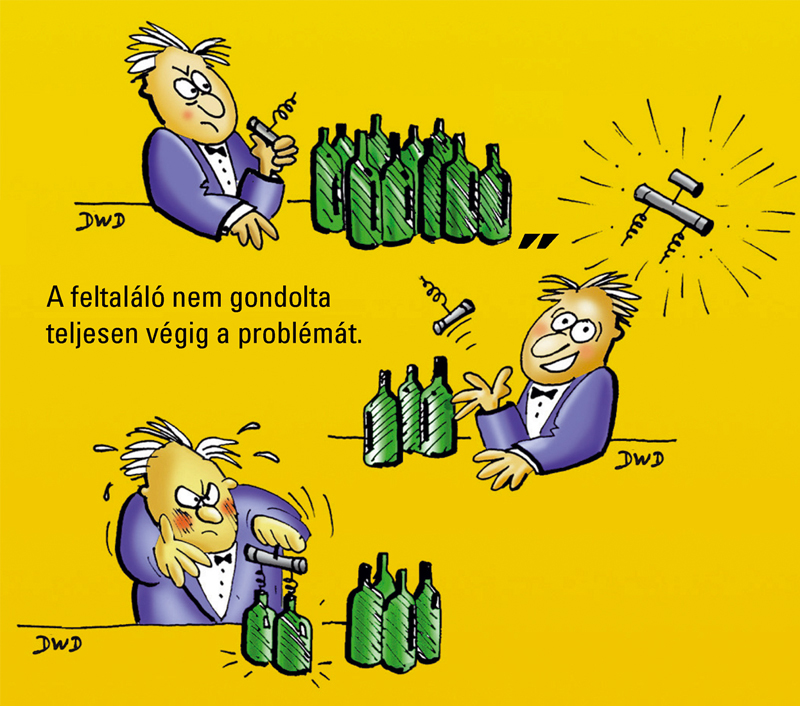 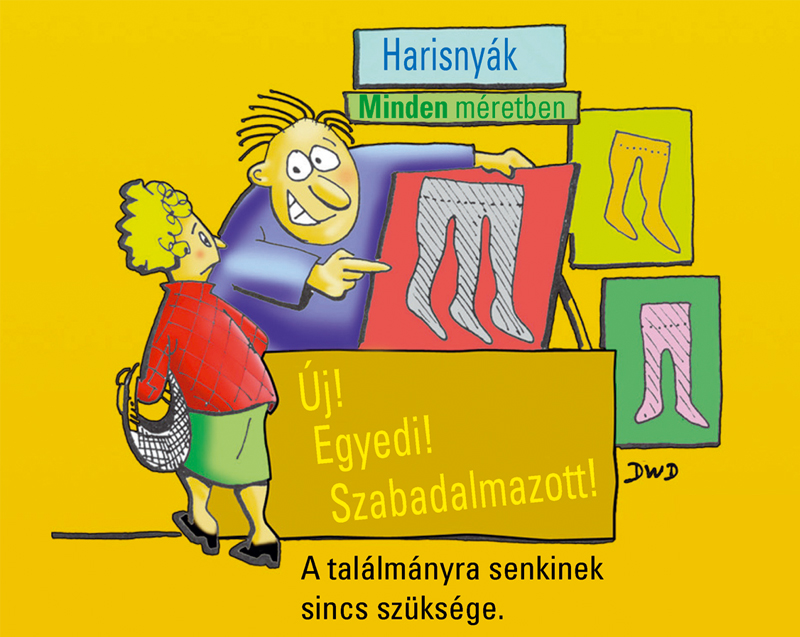 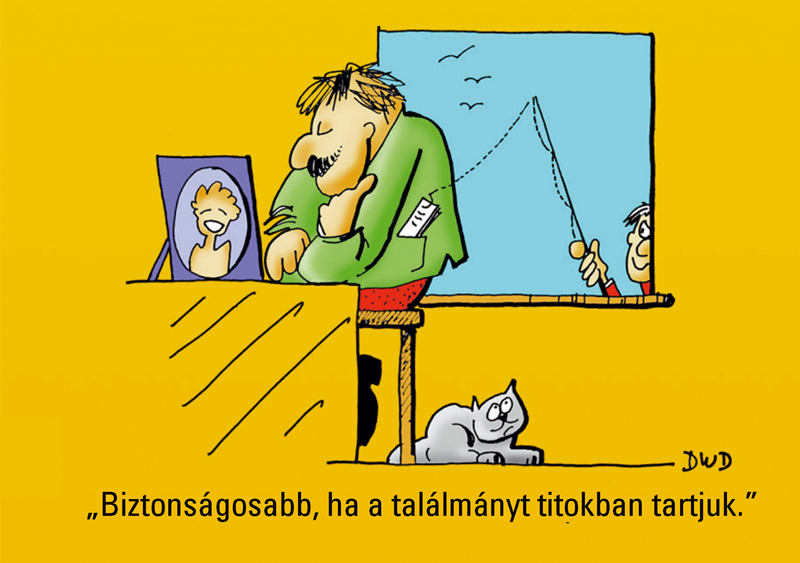 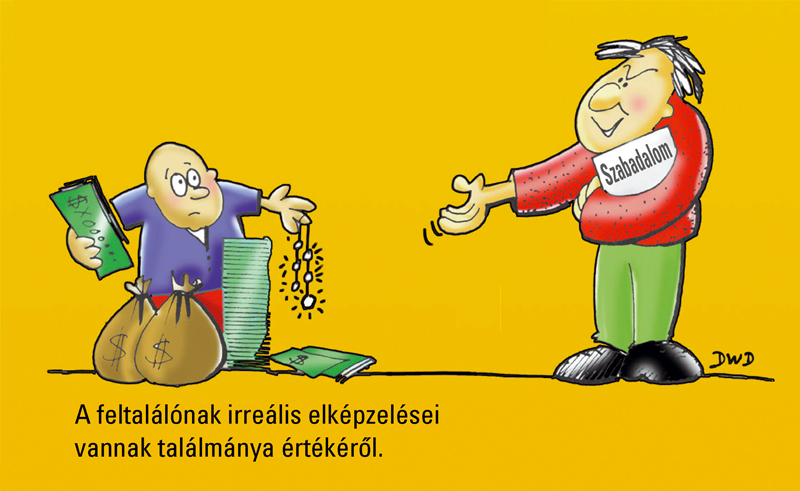 Honnan tudhatjuk meg, hogy csakugyan új dologról halottunk-e?
Az új műszaki információk 80-85%-a csak az iparjogvédelmi adatbázisokban található meg.

www.sztnh.gov.hu/E-KUTATÁS
www.sztnh.gov.hu/adatbazisok/
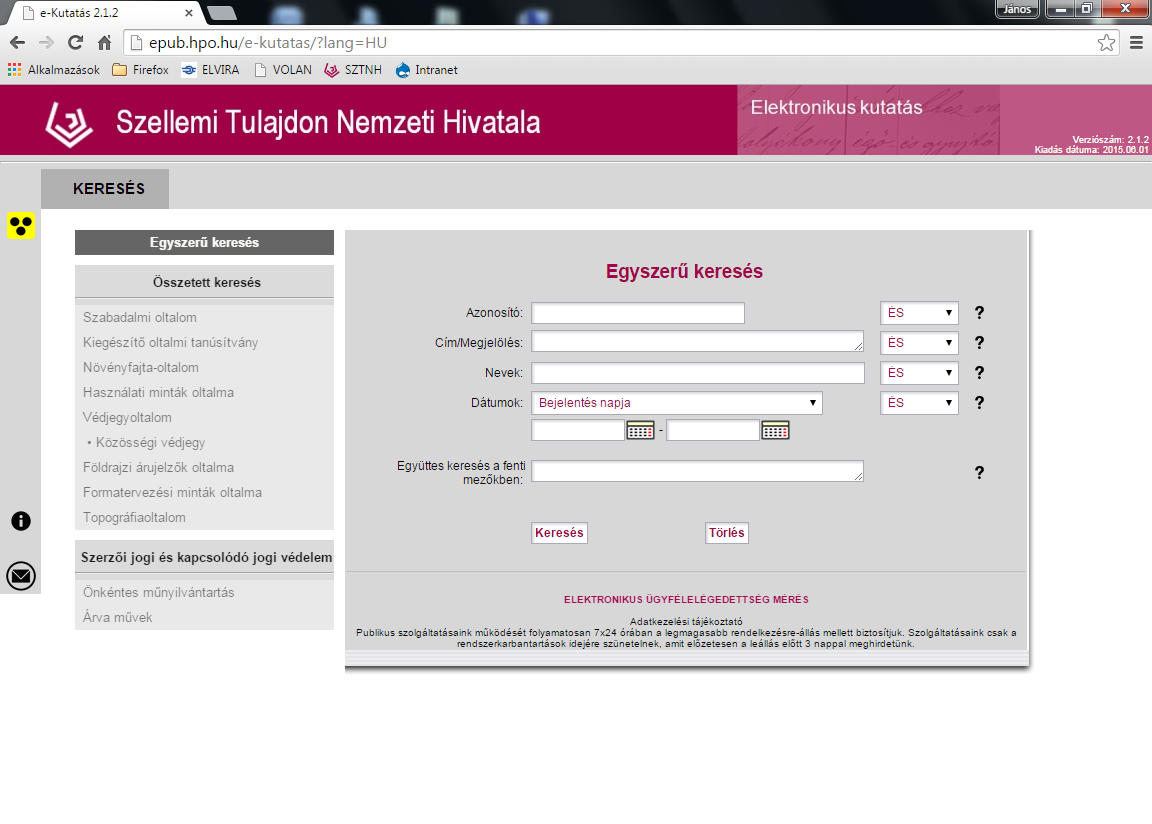 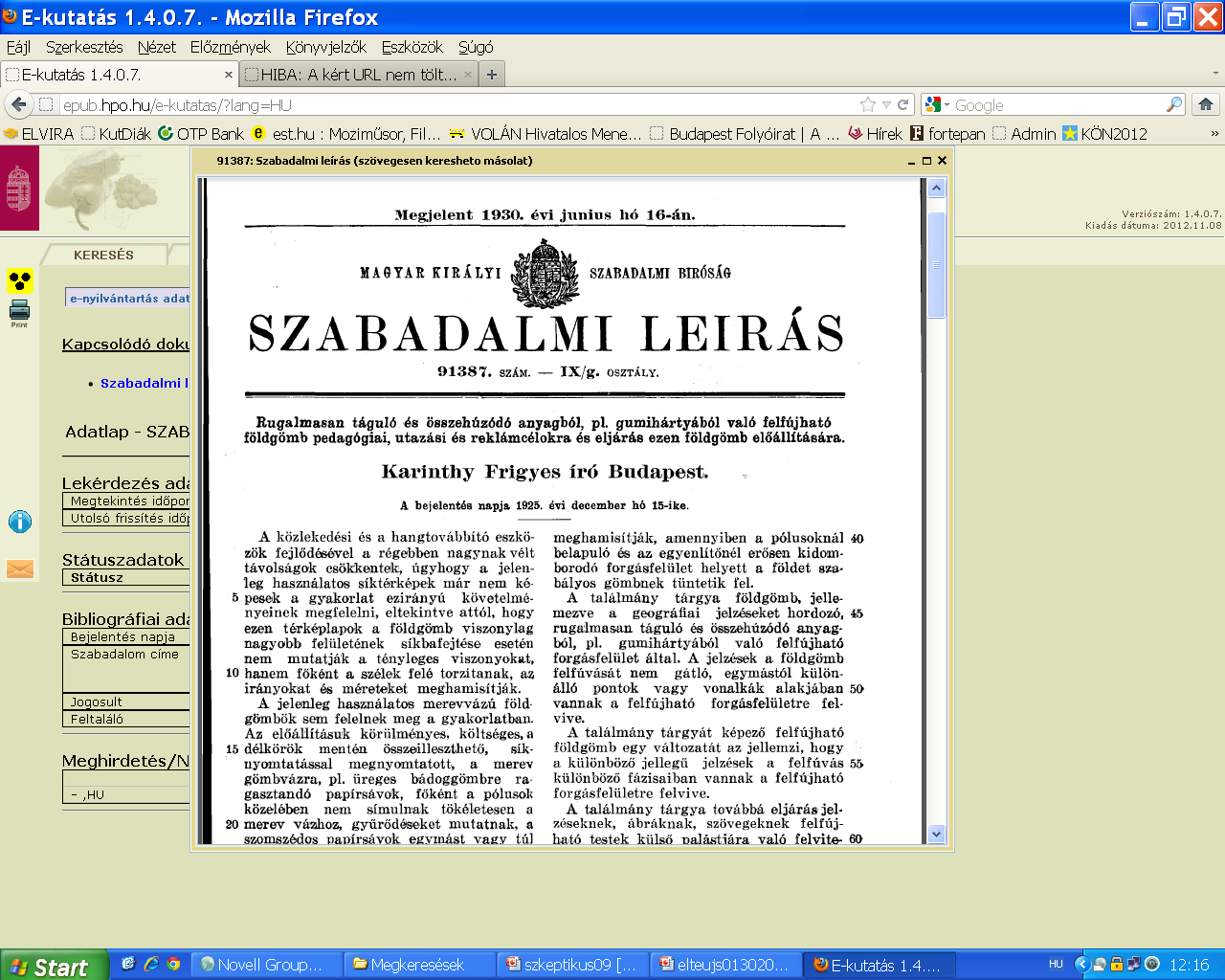 Szerkesztői problémák:
PRÓBÁLJUK-E FÉL ÓRA  ALATT FELVETNI A MAGYAR INNOVÁCIÓ ÖSSZES PROBLÉMÁJÁT, NEVES SZAKÉRTŐK BEVONÁSÁVAL?

SZABAD-E EGY MŰSORBAN SZEREPELTETNI KUTATÓKAT ÉS FANTASZTÁKAT?
GYAKORI TÉVEDÉSEK
MAKACS TÉVHITEK
BEJEGYZETT SZABADALOM
AZ MI???

Beadták a bejelentést
vagy
megkapták a szabadalmat???
(azaz lajstromozták)
Essünk kétségbe?
Nemzeti úton benyújtott szabadalmi bejelentések száma (2004–2014) 
2004 	2005         2006      2007      2008 	
2 657 	1 275 	924 	     791 	772 

2009  2010  2011    2012      2013   2014
821    701     698      689        641     619
Még működnek a magyar agyak!
Magyar bejelentők belföldi szabadalmi bejelentései
2004  2005 2006   2007   2008 
      738     699    715    686     682 	
		2009  2010  2011 2012  2013
		756      646   660  689     641 
                 2014  ---- 546
PÉNZÜGYI SEGÍTSÉG:
GINOP – 2.1.3 – 15 Iparjog   felhívás és pályázat

Benyújtás: 2015. 09. 30-tól
Keretösszeg: 1 milliárd Ft.
Támogatás:   1 – 6 millió Ft között
VILÁGSZABADALOM
NINCS
KÖSZÖNÖM A FIGYELMET